CLASSROOM NEWS
Week of February 25, 2019  danielleroderick@sevier.org
Mark Your Calendar
The One and Only Ivan
This week we are going to be reading in class.  I will not be sending a reading log sheet for that reason.
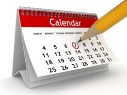 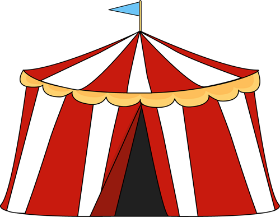 2/27 Favorite Zoo Animal/Circus Character Day

2/28 Hero Day

2/28 Family Literacy Night 4-6

3/1 Favorite Book Character Day

3/4 Grade Cards

3/4 Yearbook Orders Due

3/5 Book Fair Shopping Day

3/5 Conferences 5-7

3/6 MUSE Visit

3/11 Class Picture Orders Due

3/12 Zoo Field Trip

3/13 MUSE Visit
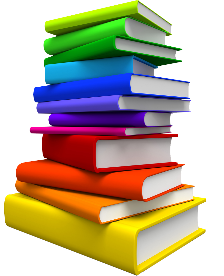 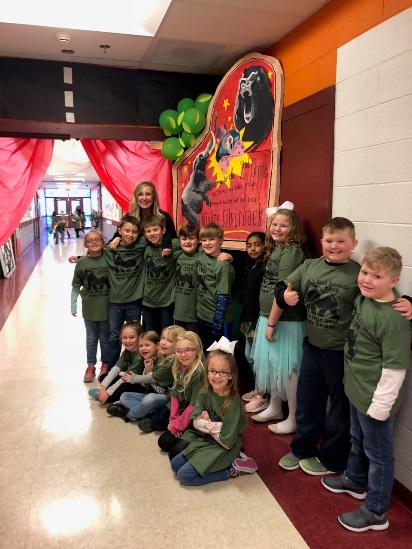 Yearbook pre-sale will be through March 4th.
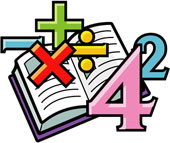 Math
Students will use data in a graph to problem solve.
**Review 3-digit Addition and Subtraction
Spelling, Comprehension, Vocabulary, and Grammar tests will be on Friday.
WHAT’S HAPPENING THIS WEEK
Reading
Vocabulary
Spelling Words
Students will sequence events in a story.
1. practice
2. hurried
3. position
4. roared
5. extra
6. curb
7. cheered
8. final

Vocabulary Skill:
Antonyms
night
kind
spy
child
light
find
right
high
wild
July
fry
sigh




by
why
 behind
 lightning
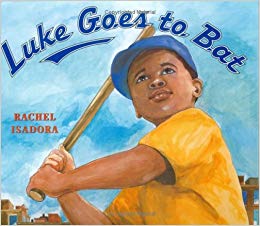 It’s ok to not know, 
but it’s not ok to not try.